ТЕМА: Складання виразів. Дії з іменованими числами
6 см 5 мм =                 мм
     89 мм =         см         мм
     4  дм 6 см =                см
     45 см =          дм          см     
     2 м  5 дм   =                 дм
     54 дм =           м           дм
65
8
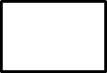 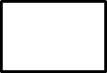 9
46
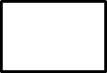 4
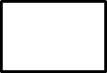 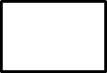 5
25
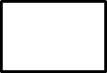 4
5
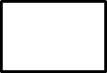 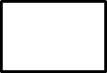 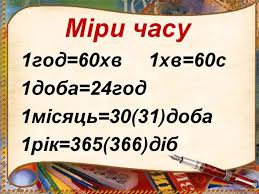 Обчисли.
1 год =           хв 
  1 год  5  хв =           хв
  1 год 18 хв  =          хв
   80 хв =          год          хв
   62 хв =          год          хв
 100 хв  =          год         хв
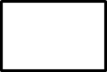 60
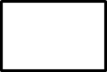 65
78
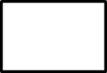 1
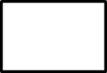 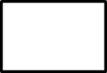 20
1
2
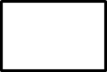 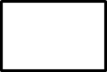 40
1
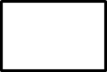 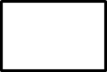 2 м – 2 дм = 
               1 м – 55 см=  
               1 год – 5 хв = 
                1 год + 3 хв =
20 дм – 2 дм = 18 дм
100 см – 55 см = 45 см
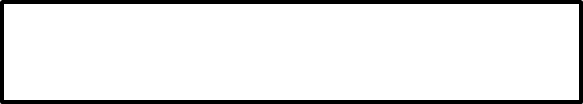 60 хв – 5 хв = 55 хв
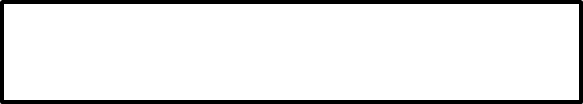 60 хв + 3 хв = 63 хв
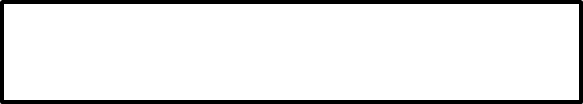 8 дм
2 дм ∙ 4 =
5 см ∙ 6 = 
5 хв ∙ 4 = 
36 см : 4 = 

16 кг : 2 кг = 8
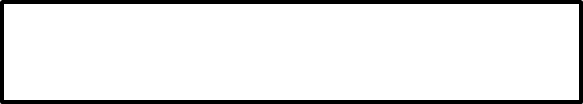 30 см
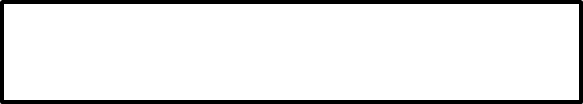 20 см
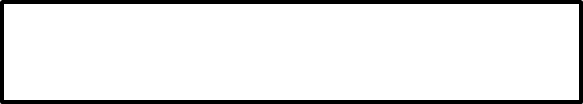 9 см
Ділення величини на число 
    Якщо іменоване число поділити на неіменоване число, то одержимо іменоване число.
  18 м: 2 = 9 м
6кг : 3 = 2 кг
Ділення величини на величину. 
Якщо іменоване число поділити на іменоване число, то одержимо неіменоване число.
18м:2м=9
6кг:3кг=2
Знайди помилки:
25 хв:5=5
36хв:6хв=6
28м:4=7м
40м:5м =8м
24кг:6кг=3
хв